SNMP
Simple Network Management Protocol

wangth
Network Management
The network management is to
Monitor the network
Ensure the operations over the network are functional
Assure the network works efficiently

An ounce of prevention is worth a pound of cure
Something wrong
Service down, fix the problem, resume the service
Nothing wrong
Service is somewhat abnormal, try to fix it online

Requirements
FCAPS
Requirements of Network Management
Fault Management
Detect, isolate, reconfigurate and repair the abnormal network environment
Problem tracking and control
Configuration Management
Gather configuration information of network components
Accounting Management
Track the use of network resources by end-user to provide
Impropriate usage tracing, charging, statistics 
Performance Management
Capacity utilization, throughput, response time,  bottleneck
Collect information and assess current situation
Security Management
Information protection and access control
In that time
Network environment is simple
ICMP is the only way to do network investigation 
ping, traceroute, ….

As Internet goes popular, three approaches are proposed:
HEMS: High-level Entity Management System
Considered to be the first network management tools
SGMP and SNMP
SNMP was an enhanced version of the Simple Gateway Management Protocol
For TCP/IP-based network management standards
Supposed to be short-term solution
CMIP over TCP/IP (CMOT)
Common Management Information Protocol
For ISO-based network management standards
Supposed to be long-term solution
Introduction
SNMP – Simple Network Management Protocol
A set of standards for network management
Protocol
Database structure specification
Data objects
A set of standardized tools that
Control costs of network management
Across various product types
End system, bridges, routers, telecommunications, …
Two roles
Network management station: SNMP collector, manager
SNMP agent
History
In 1989
SNMP was adopted as TCP/IP-based Internet standards
In 1991
RMON – Remote network MONitoring
Supplement to SNMP to include management of LAN and WAN packet flow
In 1995
SNMPv2 (2c)
Functional enhancements to SNMP
SNMP on OSI-based networks
RMON2
Network layer and application layer
In 1998
SNMPv3
Precise definition, but the content is the same as SNMPv2
Security capability for SNMP
The roles in SNMPv3
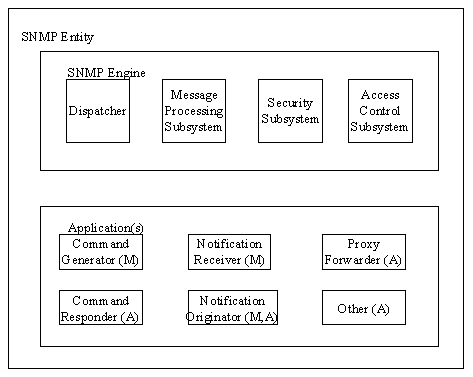 [Speaker Notes: http://www.tml.tkk.fi/Opinnot/Tik-110.551/1999/papers/12ManagementOfIPngCore/ipcore.html]
Network Management System (1)
A collection of tools for
Network monitoring
Network control

These tools must be integrated 
Single operator interface with powerful but user-friendly 
Support of managed equipment
Network Management System (2)
Architecture of NMS
NMA
Operator interface
NME
Collect statistics
Response to NMA
Alert NMA whenenvironment changing
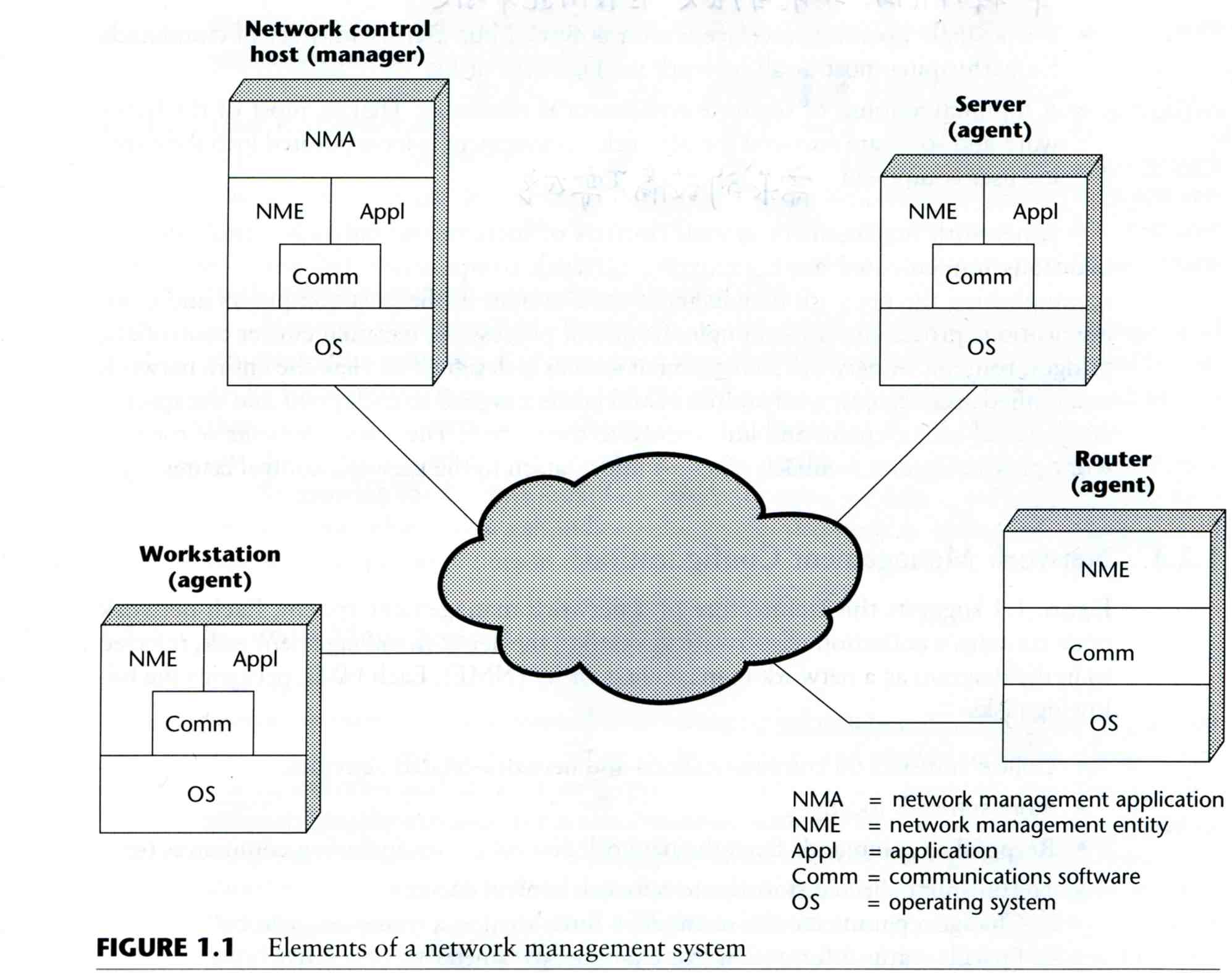 SNMP Concepts
SNMP Architecture (1)
4 key elements
Management Station
Serve as the interface between manager and devices
Management applications
User-friendly interface
Translate manager’s requirements into actual monitoring or control operations
Database extracted from MIBs of all managed device
Management Agent
Respond to request from management station
Change settings in MIB of managed device
Asynchronously report abnormal event (Trap)
Management Information Base (MIB)
Each resource is represented as an object and MIB is a collection of objects
Network Management Protocol
get, setnext, set, getresponse, trap, ...
SNMP Architecture (2)
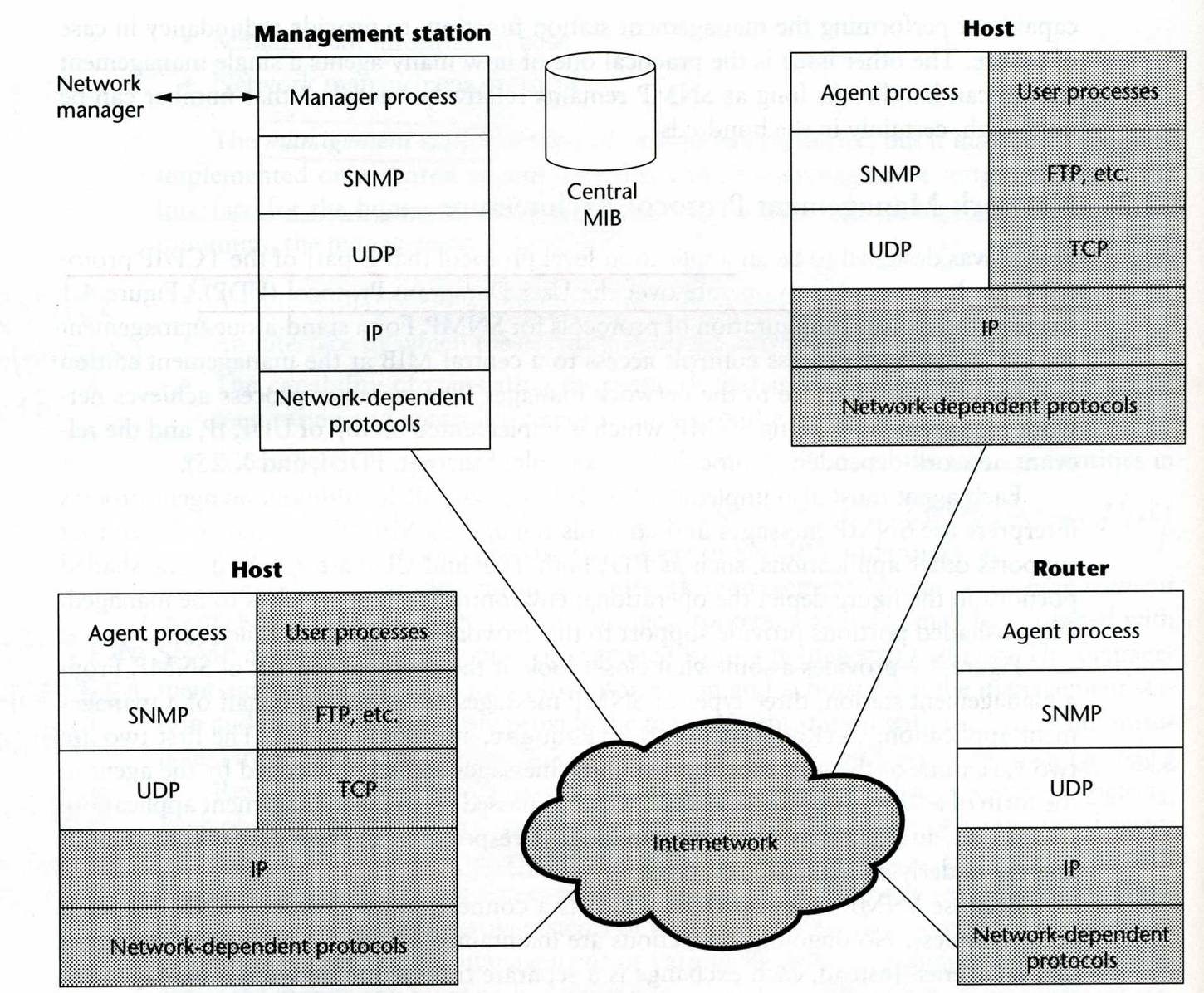 SNMP
UDP
Port 161(snmp)
Port 162(snmp-trap)
SNMP Architecture (3)
SNMP proxy
Devices that do not support UDP/IP  
e.g., Bridge, Modem
Devices that do not want to add burden of SNMP agent
e.g., PC, programmable controller
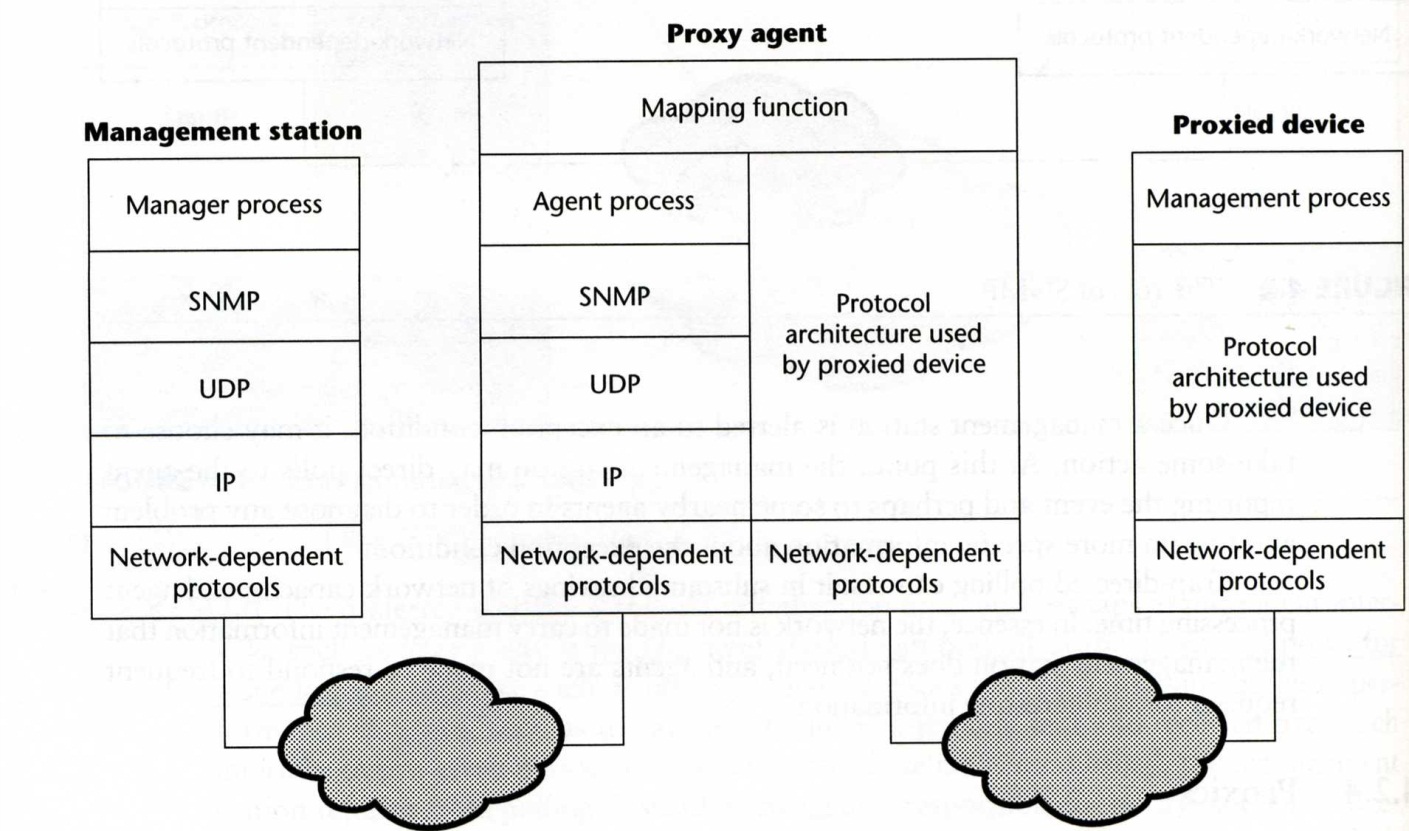 SNMP Management Information
Management Information Base (MIB)
Collection of objects 
Each object represents certain resource of managed device
Interoperability of MIB
Object that represents a particular resource should be the same cross various system
What objects
(MIB-I) and MIB-II
Common representation format
SMI (Structure of Management Information)
SNMP Management Information –	SMI (1)
SMI
Structure of Management Information
Identify the data type that can be used in MIB
How resources are represented and named, including
MIB structure
Syntax and value of each object
Encoding of object value
SNMP Management Information –	SMI (2)
MIB structure
Rooted tree
The leaves are the actual managed objects
Each object has an identifier (OBJECT IDENTIFIER)
Number with dot as delimiter
The internet node
iso(1) -> org(3) -> dod(6) -> internet(1)
object identifier of internet node: 1.3.6.1 
Under internet node
directory(1) :OSI X.500 directory
mgmt(2): used for objects defined in IAB (Internet Activities Board)
experimental(3): used for internet experiments
private(4): unilaterally usage
SNMP Management Information –	SMI (3)
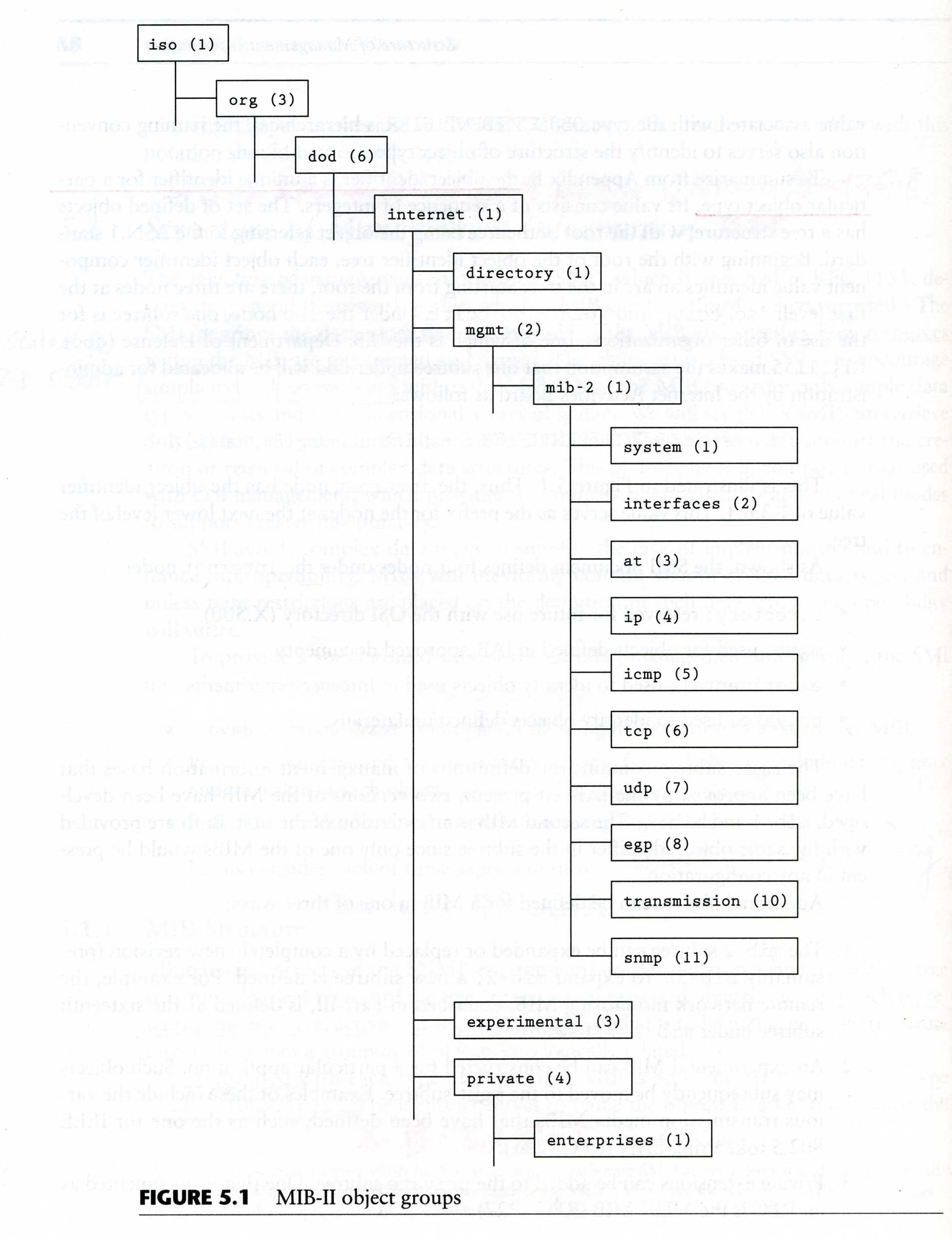 MIB Tree
Define additional objects
Under mib-2
1.3.6.1.2.1
Under experimental
1.3.6.1.3
Under enterprises
1.3.6.1.4.1
SNMP Management Information –	Object Syntax (1)
Definition of object
Data type
Application-independent type (UNIVERSAL type)
Integer, Octet String, Object Identifier, Null, Sequence, Sequence Of
Application-wide types (RFC 1155)
NetworkAddress  Not used
IpAddress
Counter (0 ~ 232 -1), increasing only, wrap to 0
Gauge (0 ~ 232 -1)
TimeTicks 
Opaque (encoded as OCTET STRING for transmission)
Value ranges
Relationship with other objects in MIB
SNMP Management Information –	Object Syntax (2)
ASN.1
Abstract Syntax Notation One
A formal language developed by CCITT and ISO
In SNMP, we use macro to define other types used to define managed objects
Macro definition (template)
Macro instance (particular type)
Macro instance value
SNMP Management Information –	Object Syntax (3)
Example: /usr/share/snmp/mibs/BEGEMOT-HOSTRES-MIB.txt
-- Additional stuff for the HOST-RESOURCES MIB. 
BEGEMOT-HOSTRES-MIB DEFINITIONS ::= BEGIN

IMPORTS
    MODULE-IDENTITY, OBJECT-TYPE, TimeTicks
        FROM SNMPv2-SMI
    begemot
        FROM BEGEMOT-MIB;

begemotHostres MODULE-IDENTITY
    ….
    ::= { begemot 202 }

begemotHostresObjects   OBJECT IDENTIFIER ::= { begemotHostres 1 }

begemotHrStorageUpdate OBJECT-TYPE
    SYNTAX      TimeTicks
    MAX-ACCESS  read-write
    STATUS      current
    DESCRIPTION
            "The maximum number of ticks the storage table is cached."
::= { begemotHostresObjects 1 }
SNMP Management Information –	Object Syntax (4)
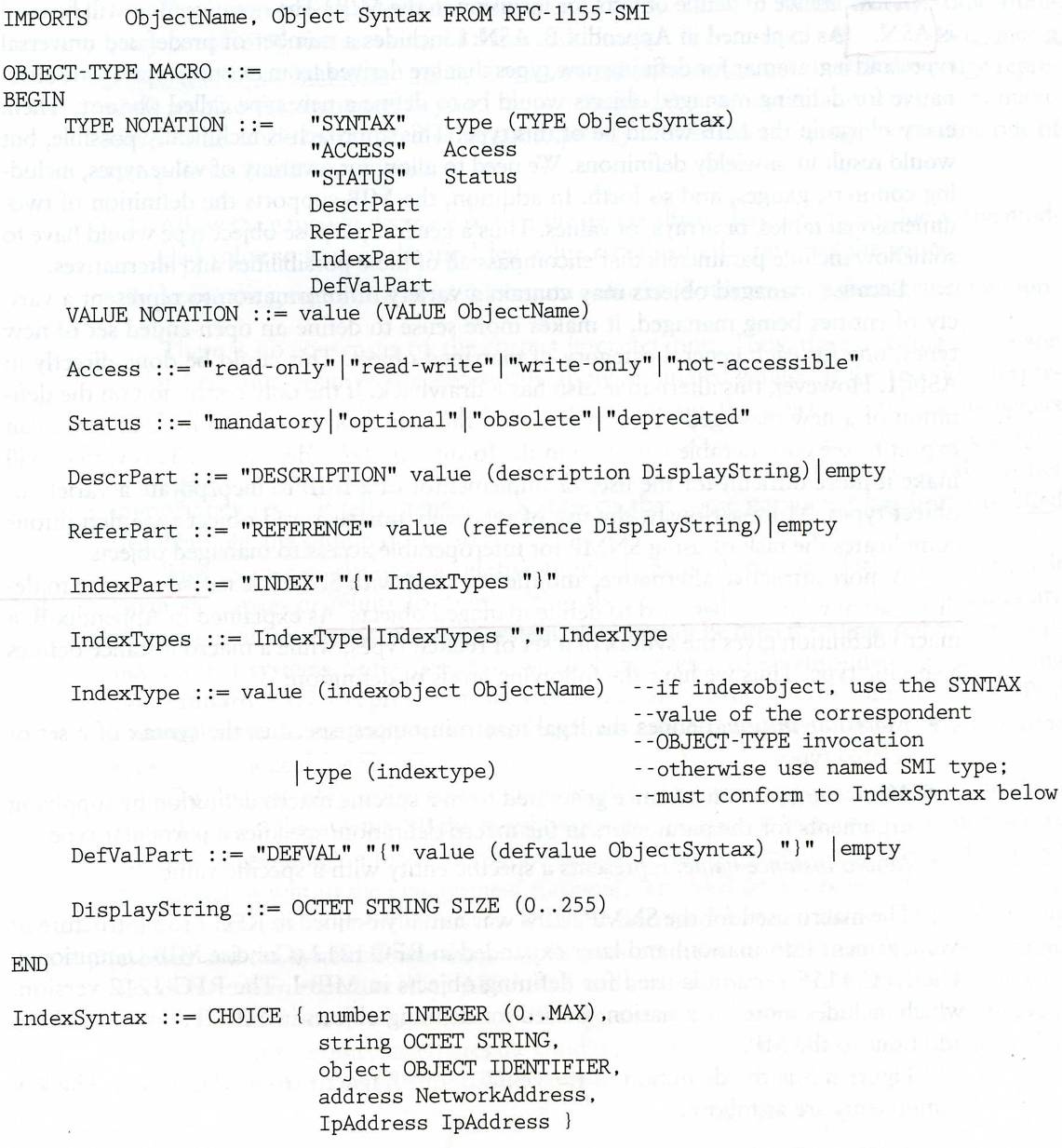 OBJECT-Typemacro
SNMP Management Information –	Object Syntax (5)
Example of object definition
iso.org.dod.internet.mgmt.mib-2.tcp.tcpMaxConn
1.3.6.1.2.1.6.4
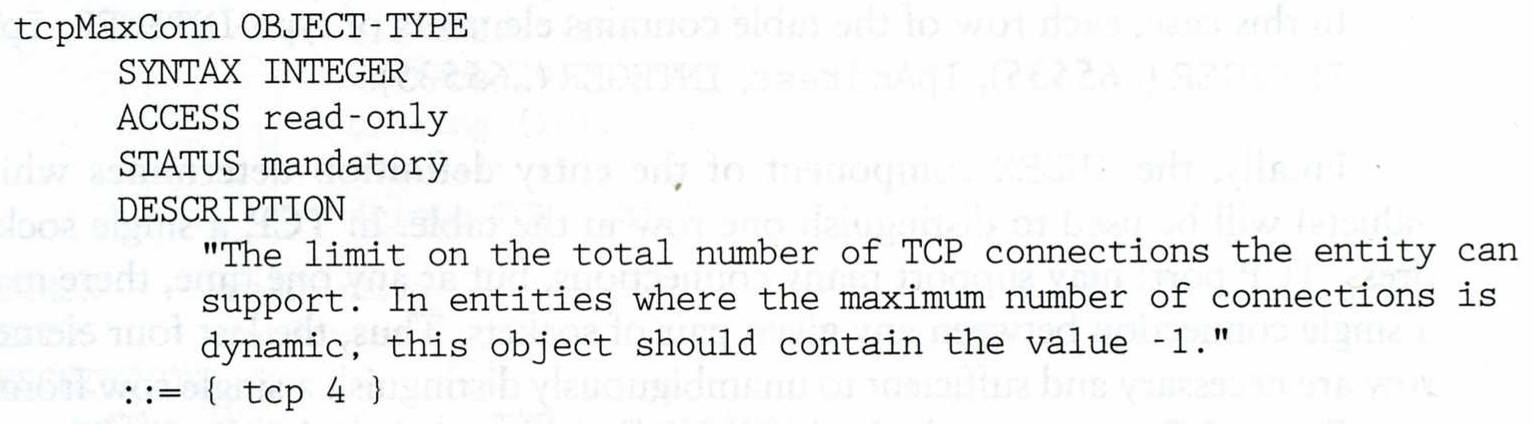 SNMP Management Information –	Object Syntax (6)
2-D table
Two-dimensional array with scalar-valued entries
Ex: tcpConnTable (RFC1213)
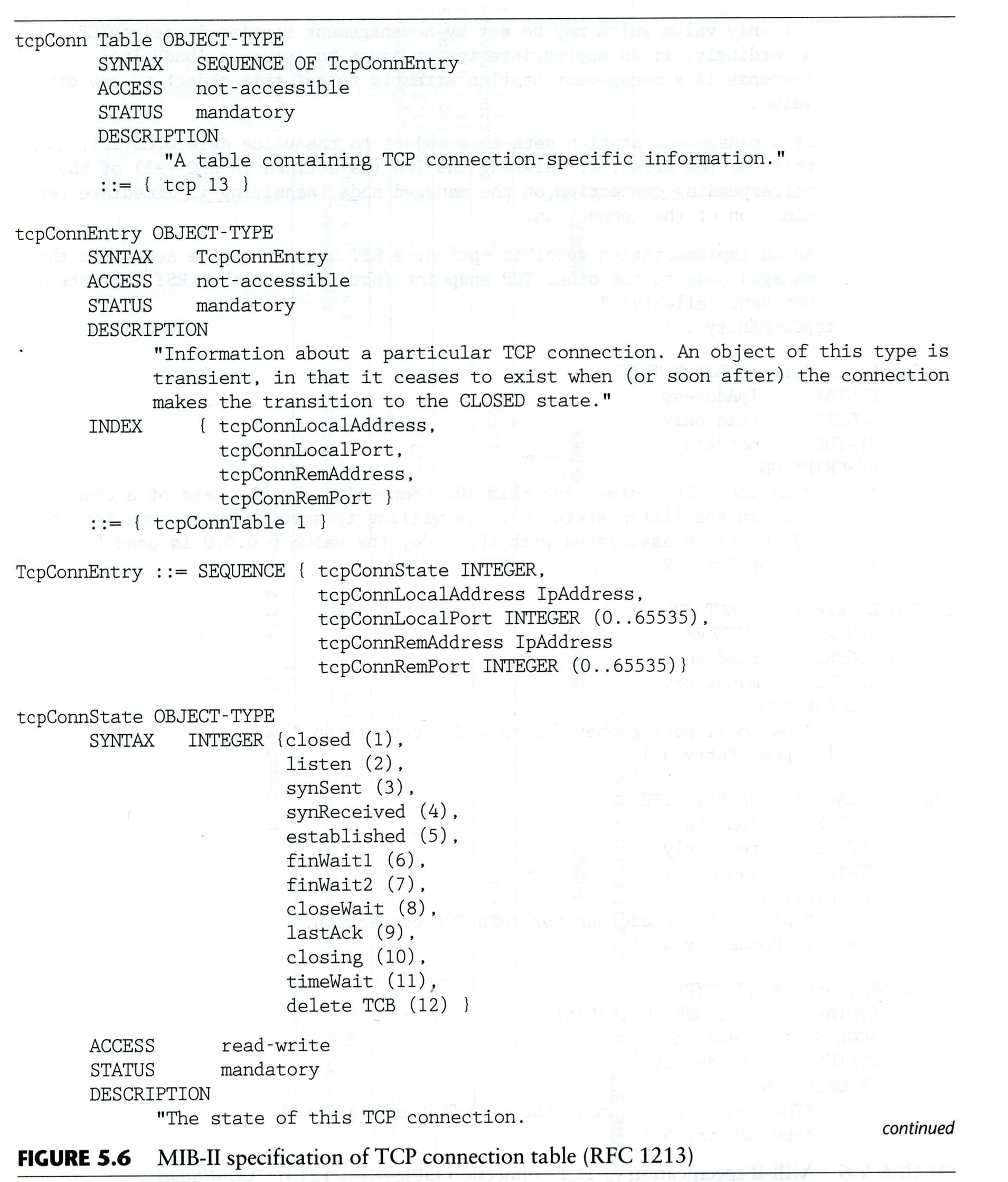 SNMP Management Information –	Object Syntax (7)
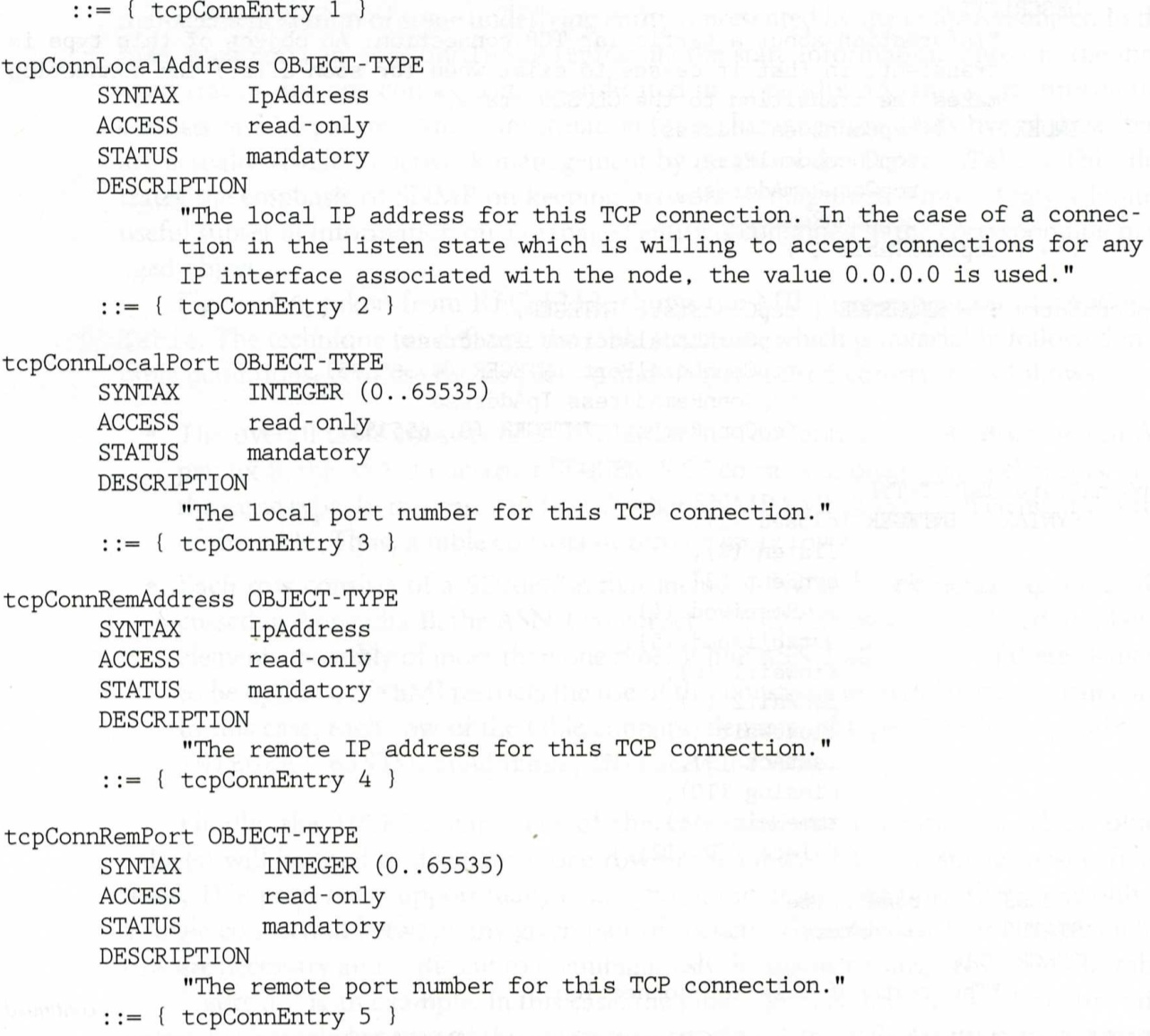 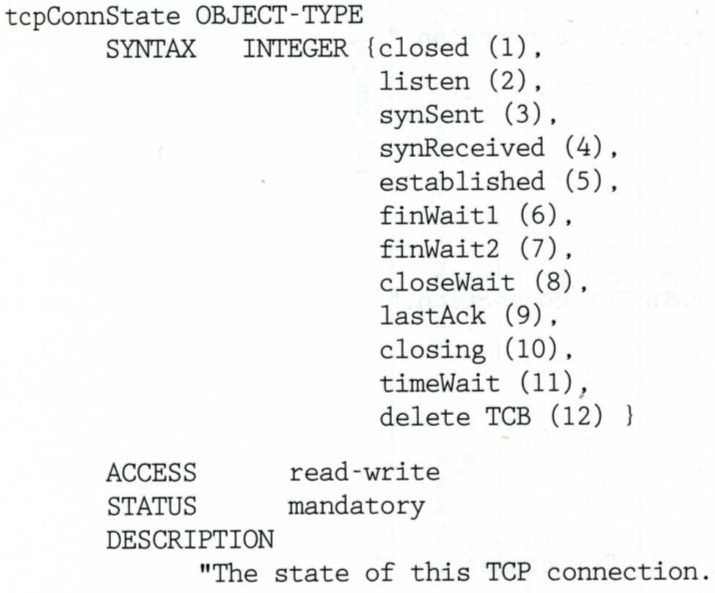 SNMP Management Information –	Object Syntax (8)
iso (1) -> org (3) -> dod (6) -> internet (1) -> mgmt (2)
mib-2 (1) -> tcp (6) -> tcpConnTable(13)
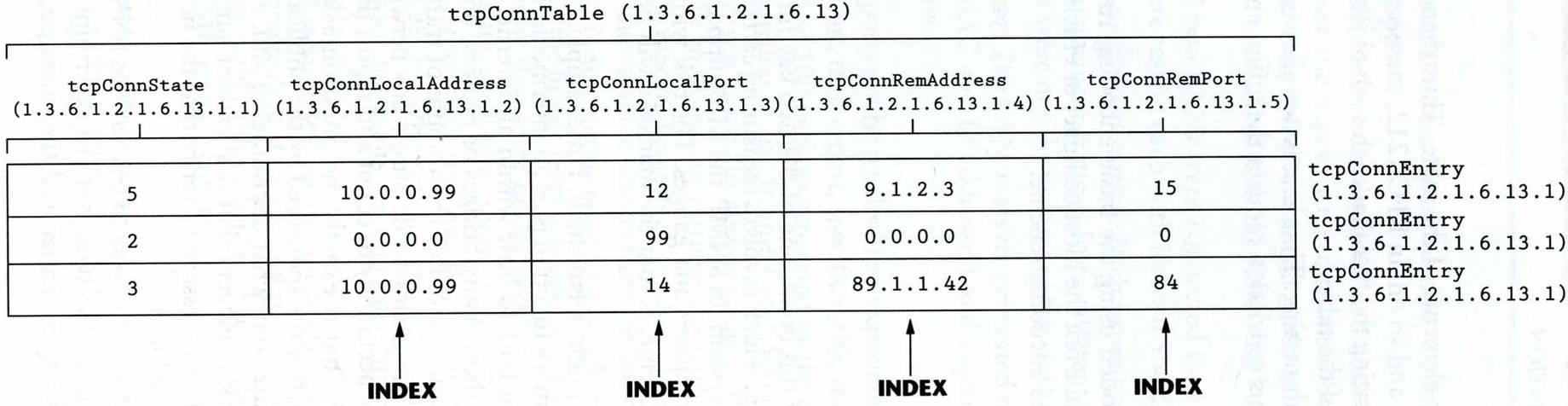 Standard MIBs
MIB-II (1)
RFC1213
MIB-I (RFC 1156)
MIB-II is a superset of MIB-I withsome additional objects and groups
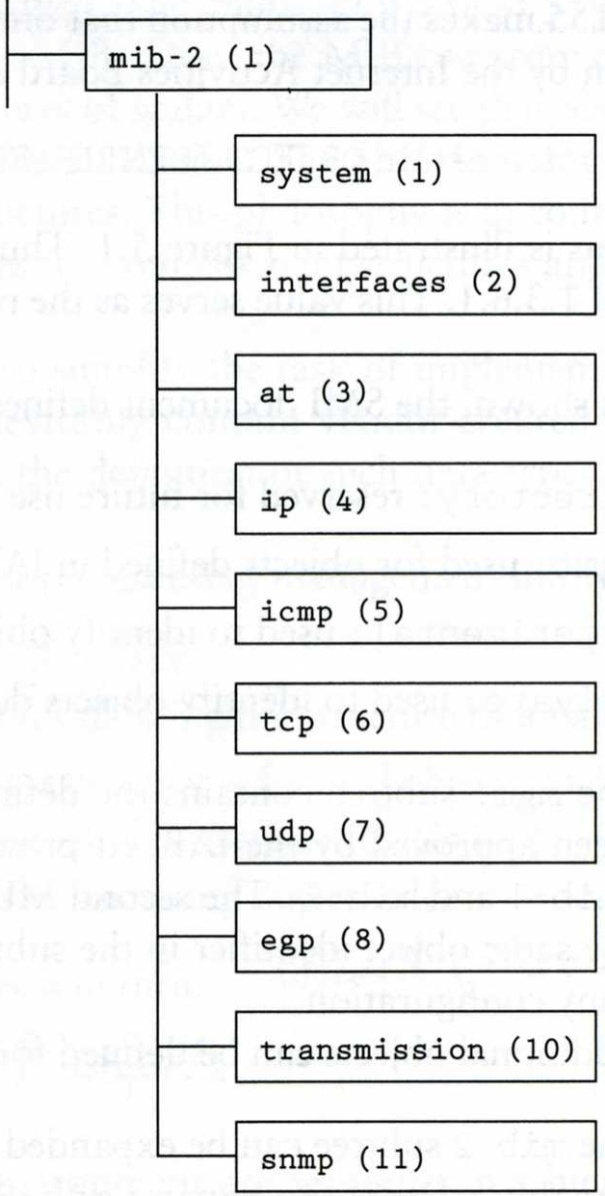 MIB-II (2)
First layer under mib-2
1.3.6.1.2.1 (iso.org.dod.internet.mgmt.mib-2)

system
Overall information about the system
interfaces
Information about each interface 
at
Address translation (obsolete)
ip, icmp, tcp, udp, egp
transmission
Transmission schemes and access protocol at each system interface
snmp
MIB-II	system group
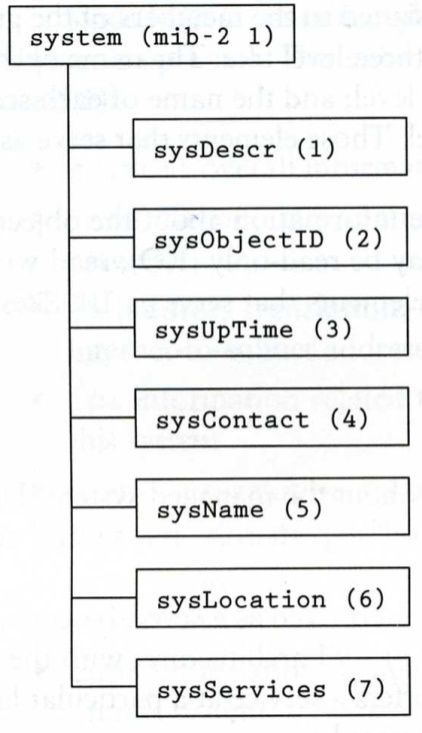 sysServices
1    physical (ex: repeater)
2    datalink/subnetwork (ex: bridge)
3    internet (ex: router)
4    end-to-end (ex: IP hosts)
7    applications (ex: mail relays)
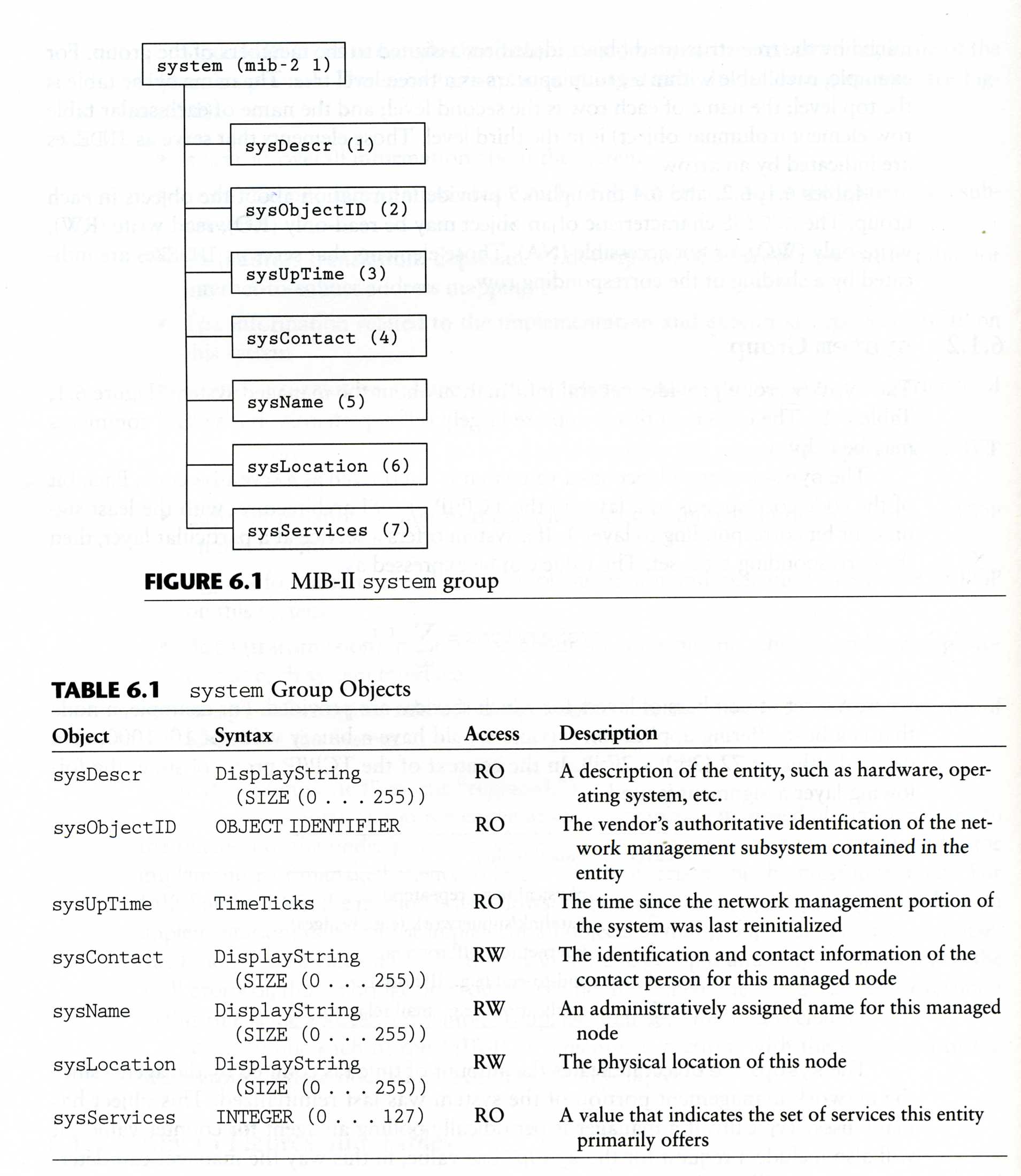 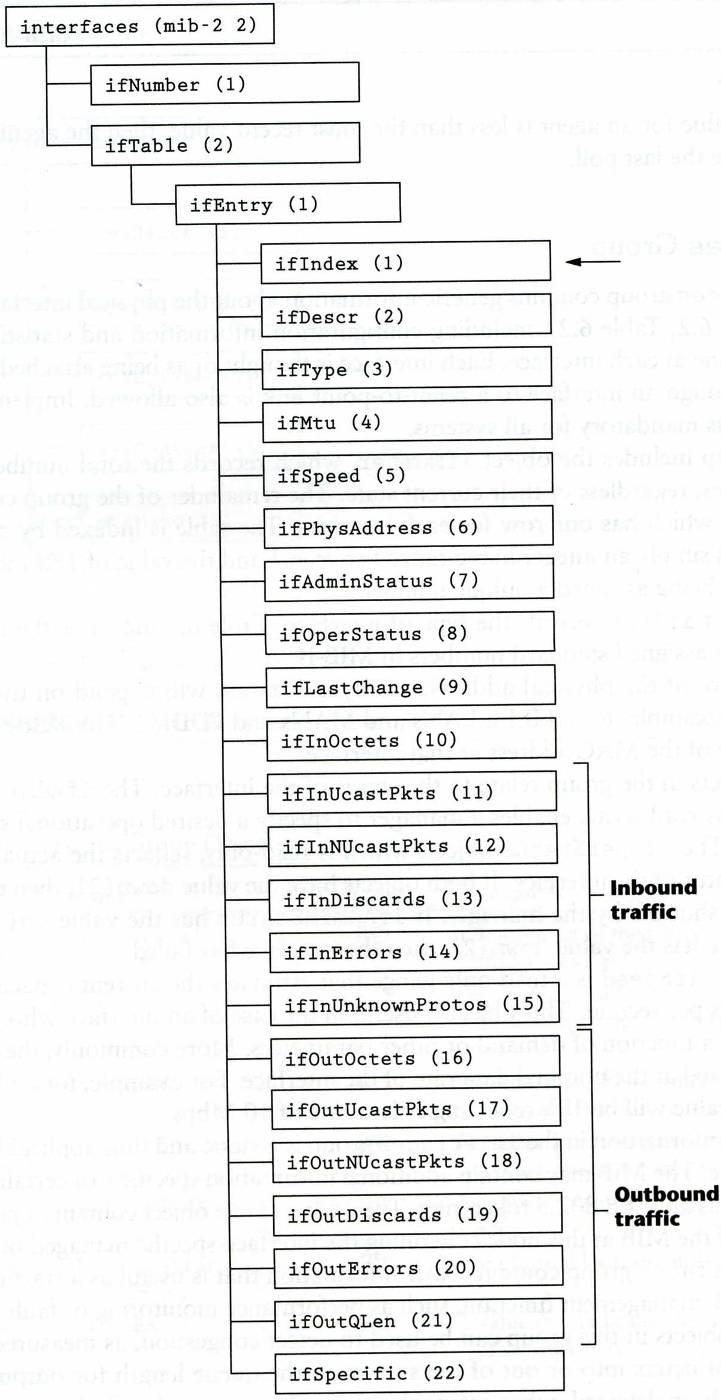 MIB-II	interface group (1)
MIB-II	interface group (2)
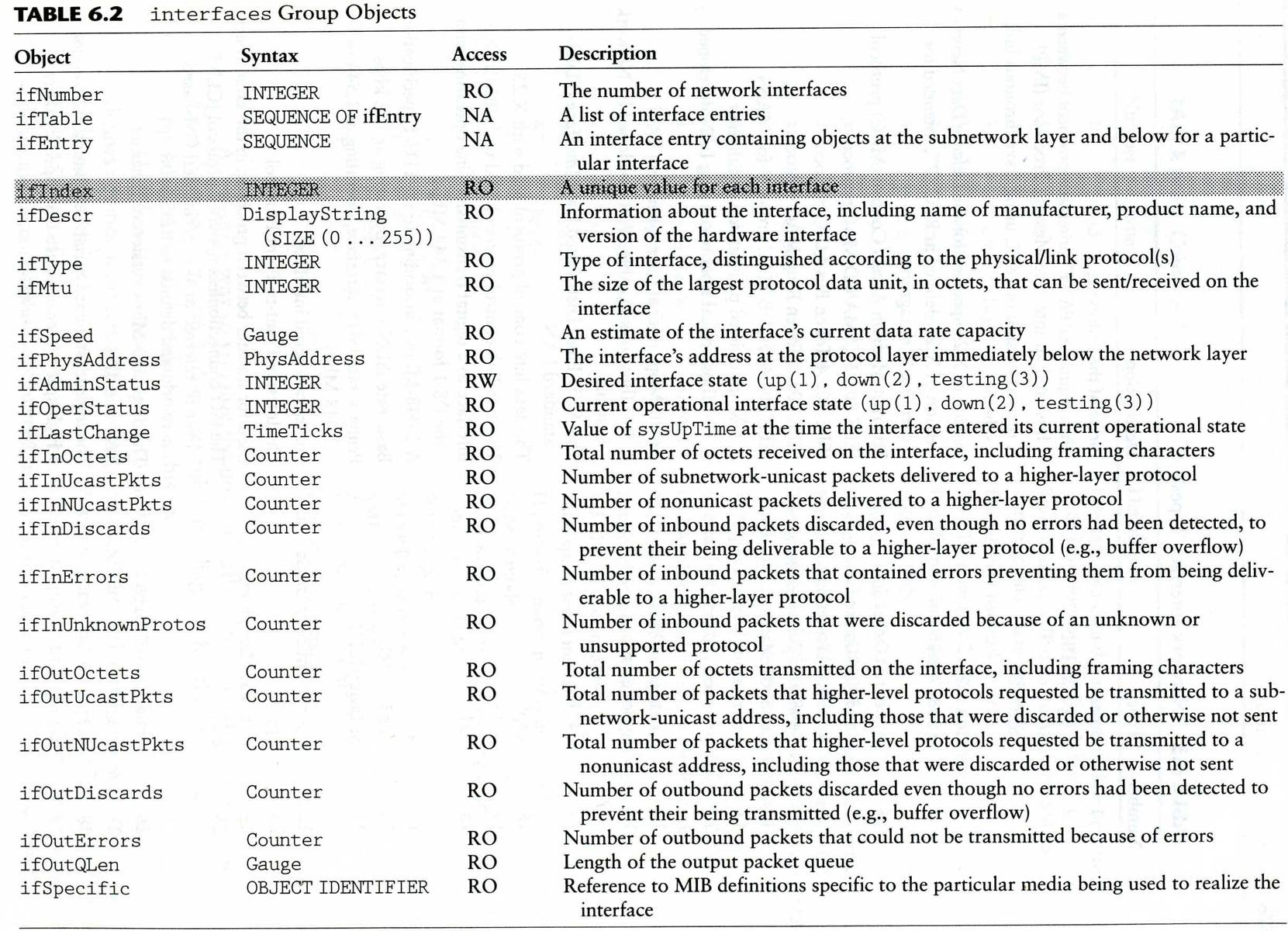 MIB-II	tcp group
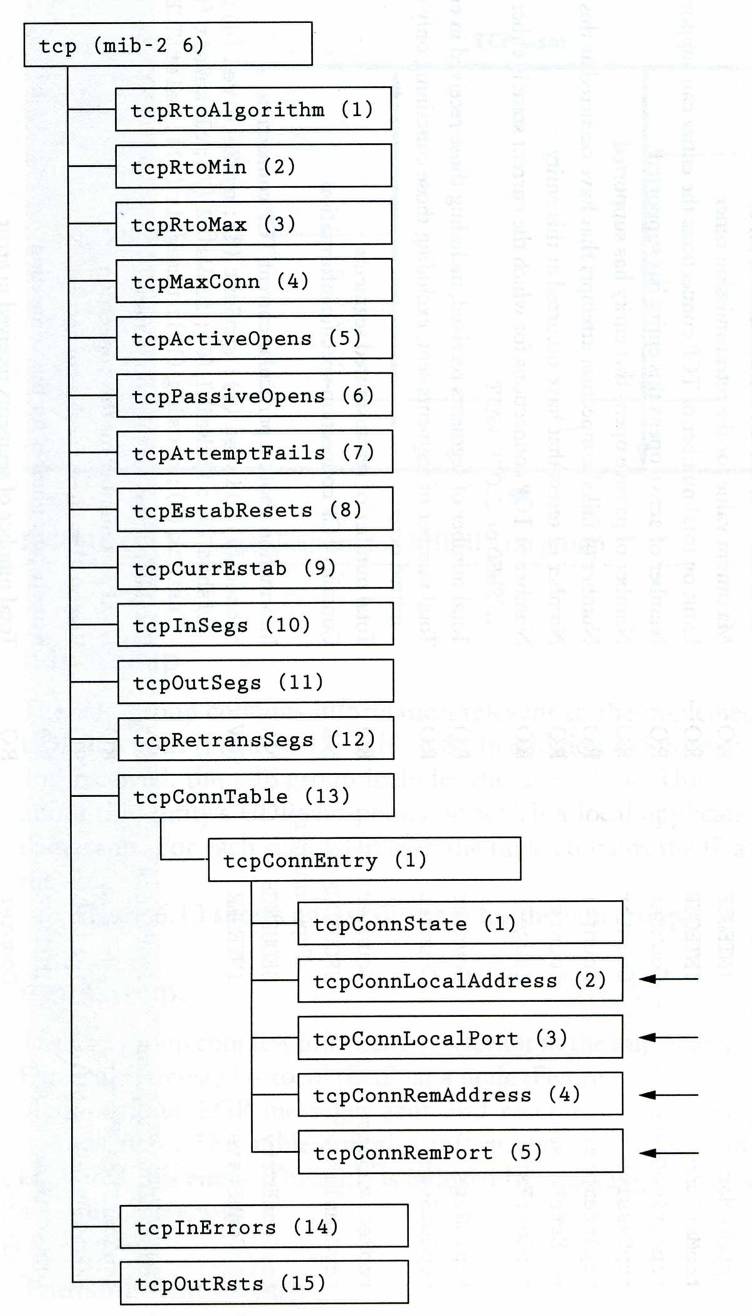 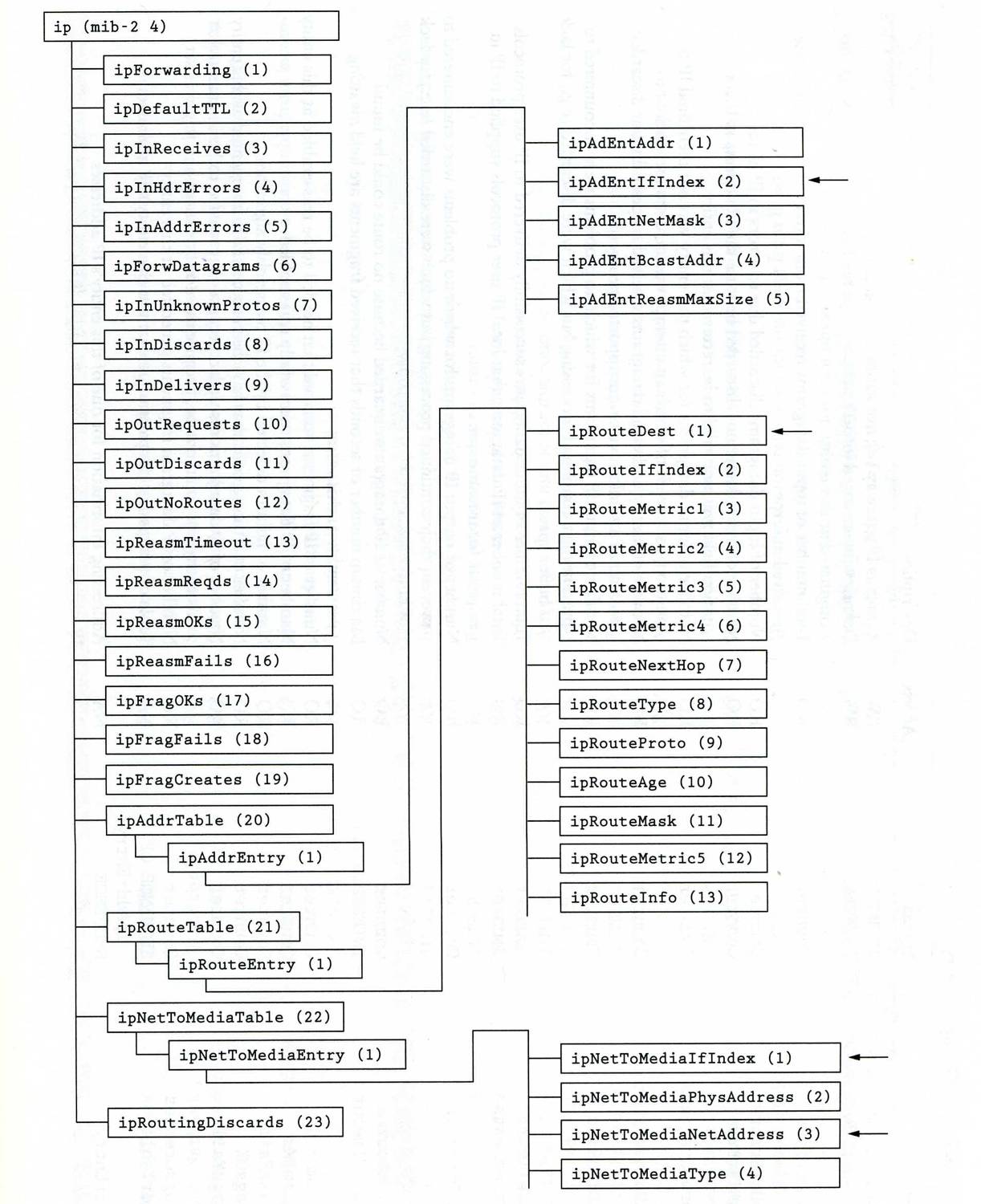 MIB-II	ip group
Host Resources MIB
RFC2790
host OBJECT IDENTIFIER ::= { mib-2 25 }
hrSystem        OBJECT IDENTIFIER ::= { host 1 }
hrStorage       OBJECT IDENTIFIER ::= { host 2 }
hrDevice        OBJECT IDENTIFIER ::= { host 3 }
hrSWRun         OBJECT IDENTIFIER ::= { host 4 }
hrSWRunPerf     OBJECT IDENTIFIER ::= { host 5 }
hrSWInstalled   OBJECT IDENTIFIER ::= { host 6 }
hrMIBAdminInfo  OBJECT IDENTIFIER ::= { host 7 }
SNMP Protocol
SNMP Protocol
Supported operations
get, getnext, set, getresponse, trap, …

Simplicity vs. limitations
Not possible to change the structure of MIB by adding or deleting object instances
Access is provided only to leaf objects
SNMP Protocol –	security concern
In management environment
The management station and managed agent
One-to-many relationship 
One station may manage all or a subset of target
The managed agent and management station
One-to-many relationship
Each managed agent controls its local MIB and must be able to control the use of that MIB
Three aspects
Authentication service
Access policy
Proxy service
SNMP Protocol –	communities (1)
An SNMP community
A relationship between an SNMP agent and a set of SNMP managers that defines
Authentication, access control and proxy
The managed system establishes one community for each combination of authentication, access control and proxy
Each community has a unique “community name”
Management station use certain community name  in all get and set operations
SNMP Protocol –	communities (2)
Authentication 
The community name (password)
Access policy
Community profile
SNMP MIB view
A subset of MIB objects
SNMP access mode
read-only, read-write, write-only, non-accessible
SNMP Protocol –	Where is the security
SNMPv3
User-based Security Model (USM)
Message Authentication
HMAC
MD5, SHA-1
Authentication passphrase, secret key
Encryption
CBC-DES
View-based Access Control Model (VACM)
Context table
Security to group table
Access table
View tree family table
BSNMP
mini SNMP daemon
BSNMP (1)
A portable SNMP framework consisting of a daemon (bsnmpd), modules and tools
Enable bsnmpd
/etc/rc.conf

Configure bsnmpd
/etc/snmpd.config


Start bsnmpd
/etc/rc.d/bsnmpd start
Firewall allows
snmpd: udp 161
snmptrapd: udp 162
bsnmpd_enable="YES"
location := "Room 200"
contact := "sysmeister@example.com"
system := 1     # FreeBSD
traphost := localhost
trapport := 162

# Change this!
read := "public“

# Host resources module
#  This requires the mibII module.
#
#begemotSnmpdModulePath."hostres" = "/usr/lib/snmp_hostres.so"
BSNMP (2)
bsnmp-ucd
bsnmpd module that implements parts of UCD-SNMP-MIB
The counters will be available under the following MIB: .1.3.6.1.4.1.2021 (UCD-SNMP-MIB::ucdavis)
Install bsnmp-ucd
net-mgmt/bsnmp-ucd
Configure bsnmpd
/etc/snmpd.config

Restart bsnmpd
Other bsnmp modules
bsnmp-jails
bsnmpd module to measure statistics about jails
bsnmp-regex
bsnmpd module allowing creation of counters from log files
begemotSnmpdModulePath."ucd"	= "/usr/local/lib/snmp_ucd.so"
Net-SNMP
previously known as "ucd-snmp"
Net-SNMP (1)
Install net-snmp
net-mgmt/net-snmp
# make [OPTIONS] install clean






Firewall allows
snmpd: udp 161
snmptrapd: udp 162
DEFAULT_SNMP_VERSION="3"        Default version of SNMP to use.
NET_SNMP_SYS_CONTACT="nobody@nowhere.invalid"
                                Default system contact.
NET_SNMP_SYS_LOCATION="somewhere"
                                Default system location.
NET_SNMP_LOGFILE="/var/log/snmpd.log"
                                Default log file location for snmpd.
NET_SNMP_PERSISTENTDIR="/var/net-snmp"
                                Default directory for persistent data storage.
Net-SNMP (2)
After installing…






/usr/local/share/snmp/snmpd.conf.example
If you want to auto-start snmpd and snmptrapd:, add the following to
     /etc/rc.conf:

        snmpd_enable="YES"
        snmpd_flags="-a"
        snmpd_conffile="/usr/local/share/snmp/snmpd.conf /etc/snmpd.conf"
        snmptrapd_enable="YES"
        snmptrapd_flags="-a -p /var/run/snmptrapd.pid"
#  Full access from the local host
# rocommunity public  localhost
                                                          #  Default access to basic system info
 rocommunity public  default    -V systemonly
Net-SNMP (3)
Use snmpconf command to generate the configuration files
snmpconf -g basic_setup
snmpconf
System Information Setup
Location, contact, service
Access Control Setup
SNMPv3 or SNMPv1 access community
Trap Destination
Where to send the trap
Monitor Various Aspects of the Running Host
Process, disk space, load, file
Extending the Agent
Let snmp agent to return information that yourself define
Agent Operating Mode
User/group, IP port,…
Net-SNMP (4)
To get various value
man snmpget, snmpgetnext, snmptable
% snmpget -c public -v 1 nasa system.sysContact.0
% snmpgetnext -c public –v 1 nasa system.sysContact.0
% snmptable -c public -v 1 nasa mib-2.tcp.tcpConnTable
% snmpwalk -c public -v 1 nasa system
% snmpwalk -c public -v 1 nasa iso.org.dod.internet.private.enterprises
Appendix
Cacti
Cacti(1)
About
Cacti is a complete network graphing solution designed to harness the power of RRDTool's data storage and graphing functionality. 
Cacti provides a fast poller, advanced graph templating, multiple data acquisition methods, and user management features out of the box. 
All of this is wrapped in an intuitive, easy to use interface that makes sense for LAN-sized installations up to complex networks with hundreds of devices.

Install cacti
/usr/ports/net/cacti
Cacti(2)
Cacti(3)
Cacti(4)
Cacti(5)
Default account/pwd
admin/admin
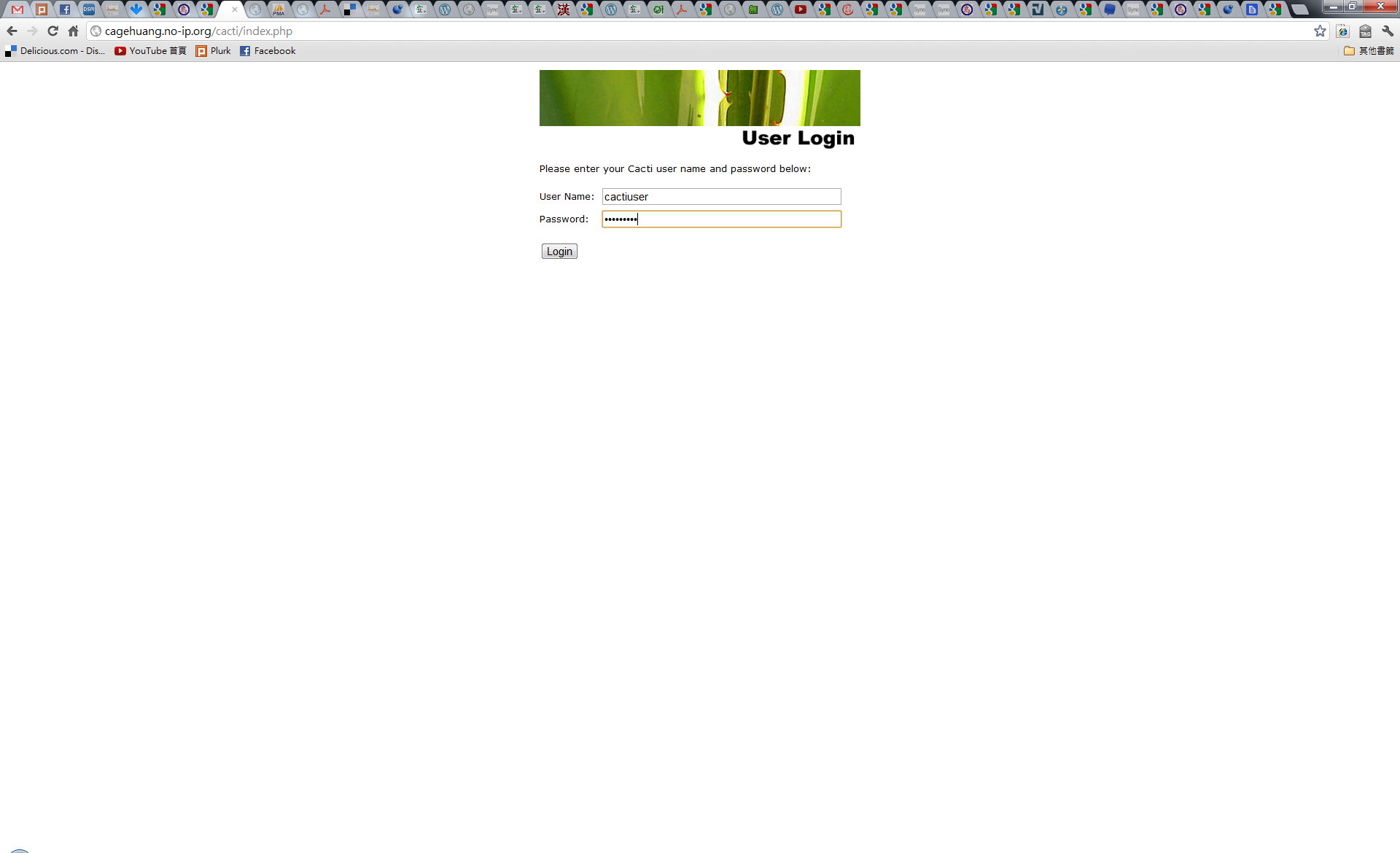 Cacti(6)
Cacti(7)